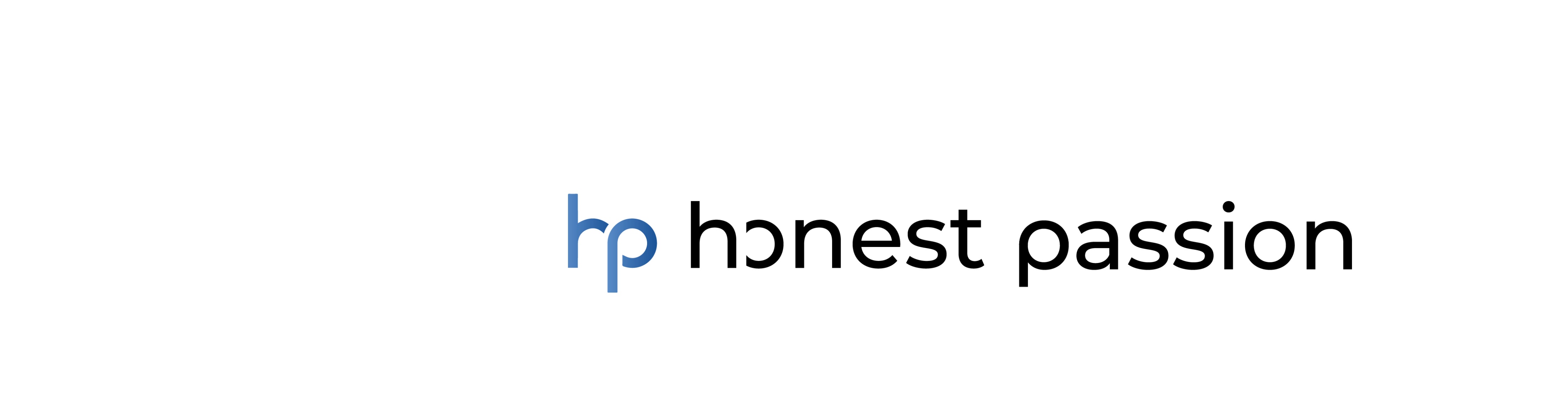 Beschwerdemanagement der HonestPassion Global Medicine
Beschwerdeangebot
Beschwerdeaufnahme
Bestätigung Beschwerdeeingang
Prüfung der Beschwerde
Ablehnung der Beschwerde
Ist die Beschwerde berechtigt?
Nein
Ja
Fehler korrigierbar?
Ja
Nein
Information an Beschwerdegeber
Ausgleichsangebot erfolgt?
Annahme Ausgleichsangebot?
Ja
Nein
Information an Beschwerdemanager